Проверка домашнего задания
Оцени каждое из утверждений на достоверность
Современный человек появился на Земле более 5 млн. лет назад
Первый человек появился в западной части Африки
Первой,  после Африки,  была заселена Евразия, а последней – Австралия
В Америку человек проник через Атлантический океан
Расселение человека по материкам было спровоцировано изменением климата на Земле
Современное население Земли делится на 3 основные и несколько смешанных (переходных) рас
Самой многочисленной расой является монголоидная, (за счет населения Китая)
2
1
3
Определить по фото в интернет, к какой расе относятся следующие известные личности:
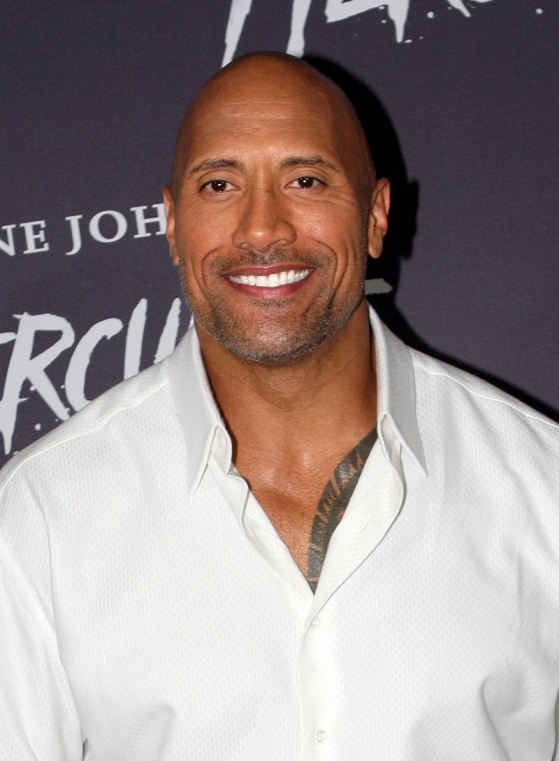 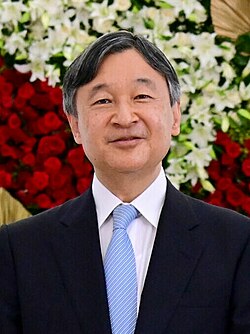 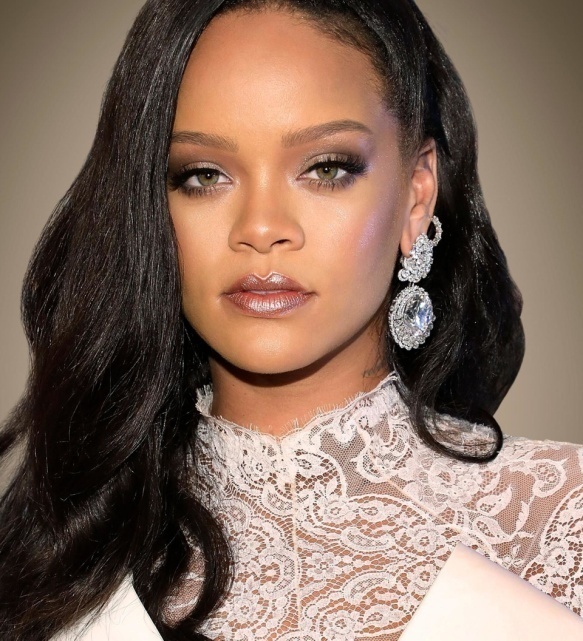 Мартин Лютер Кинг
Нарухито
Риана
Дуэйн Джонсон
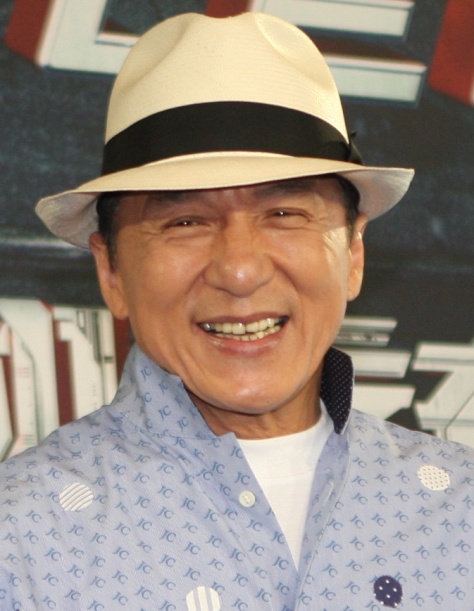 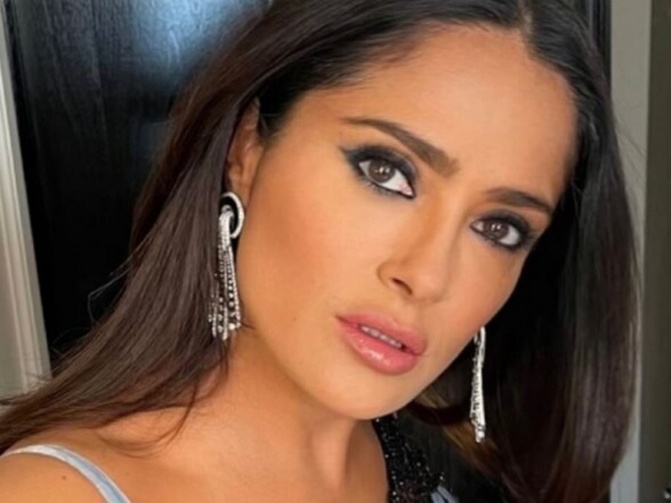 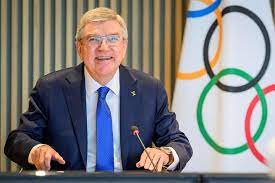 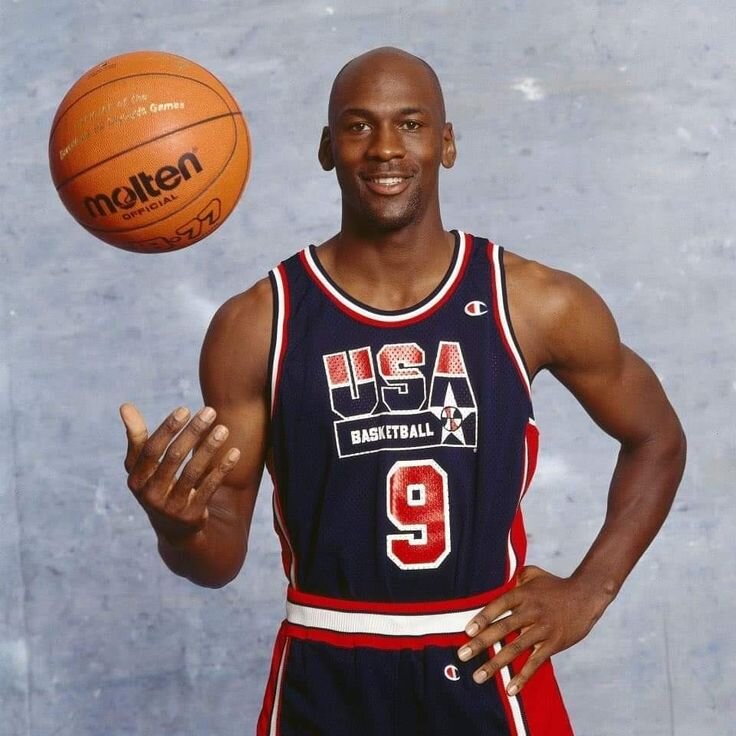 Майкл Джордан
Сальма Хайек
Джеки Чан
Томас Бах
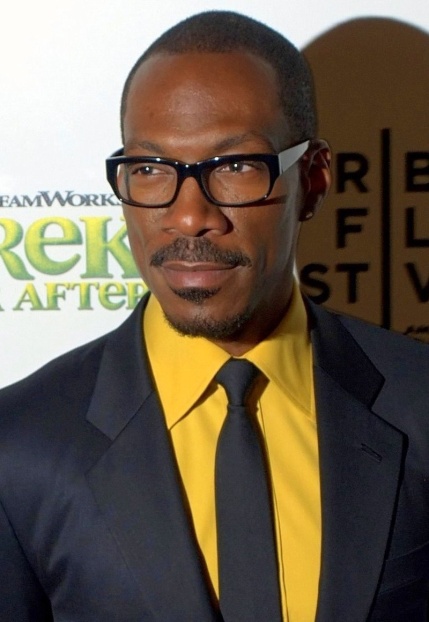 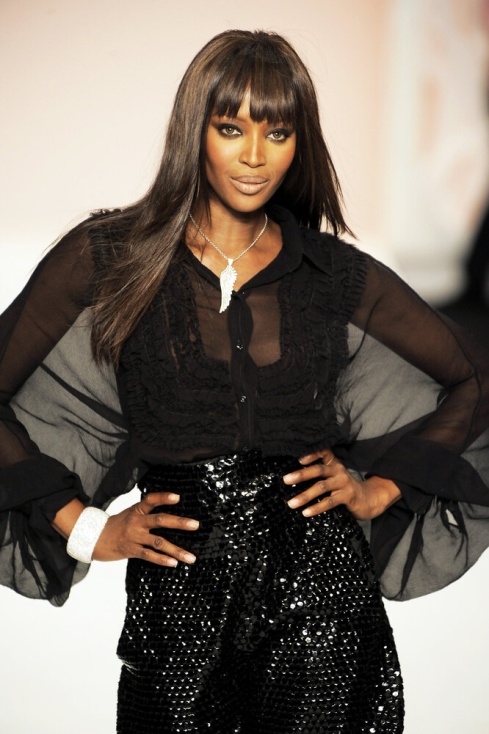 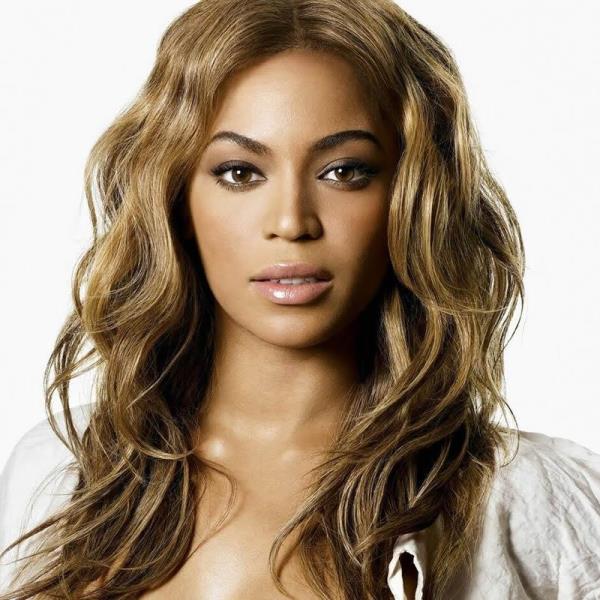 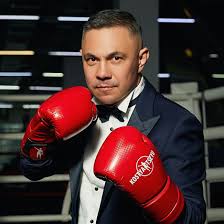 Бейонсе
Едди Мёрфи
Константин Цзю
Наоми Кэмпбелл
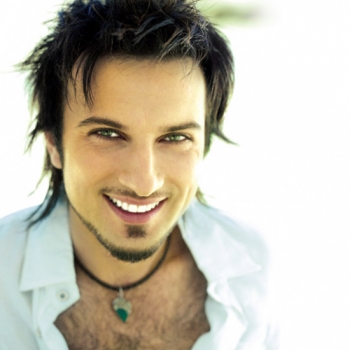 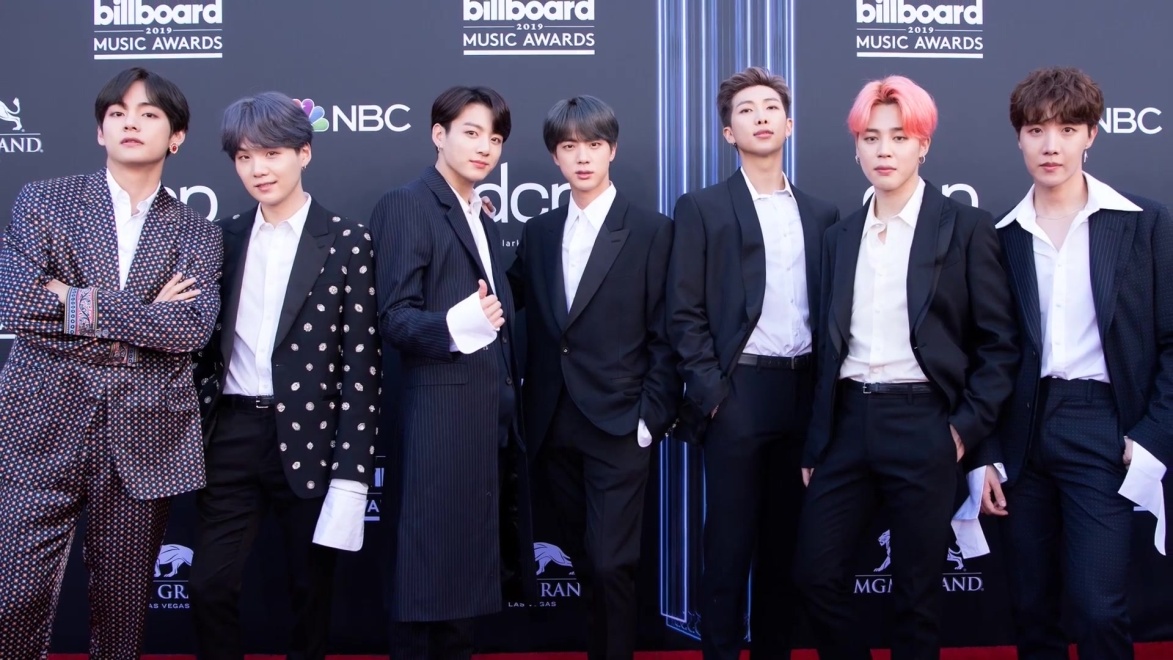 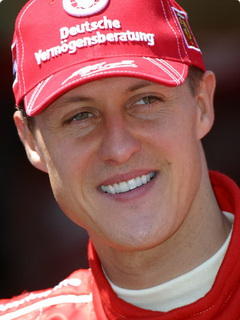 Михаэль Шумахер
Таркан
группа BTS
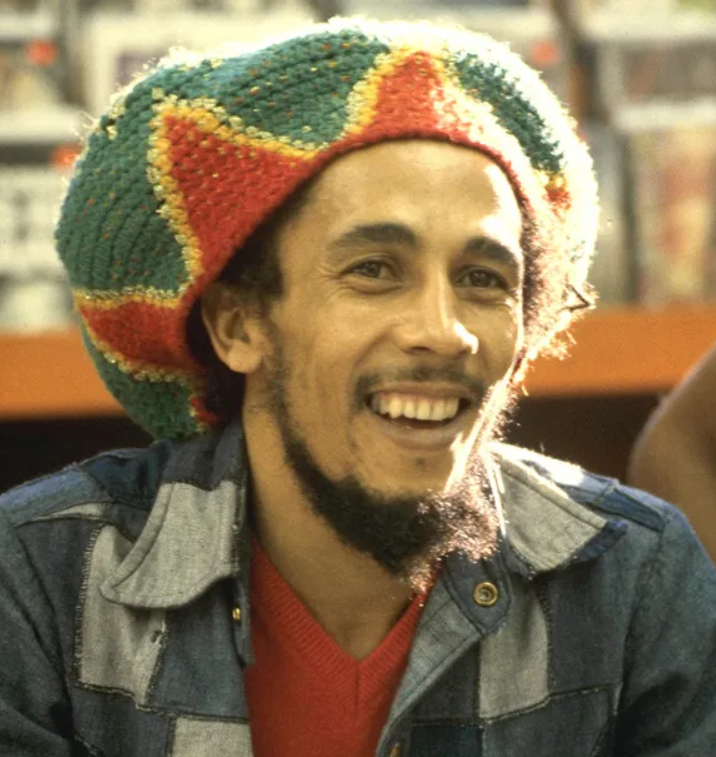 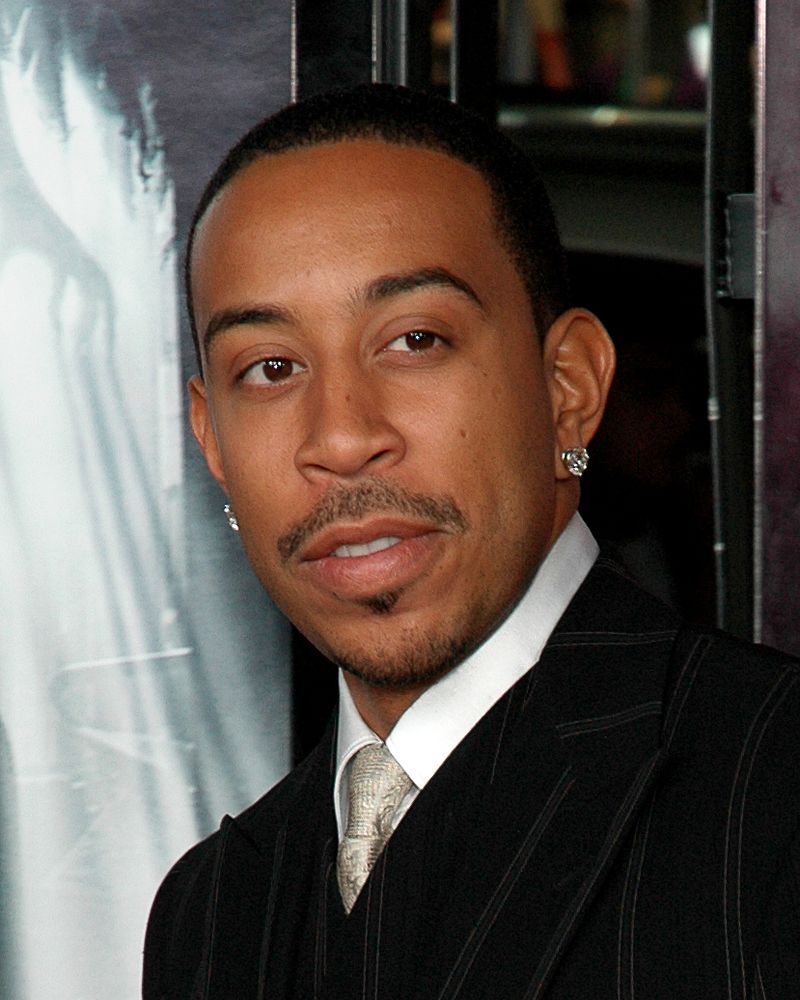 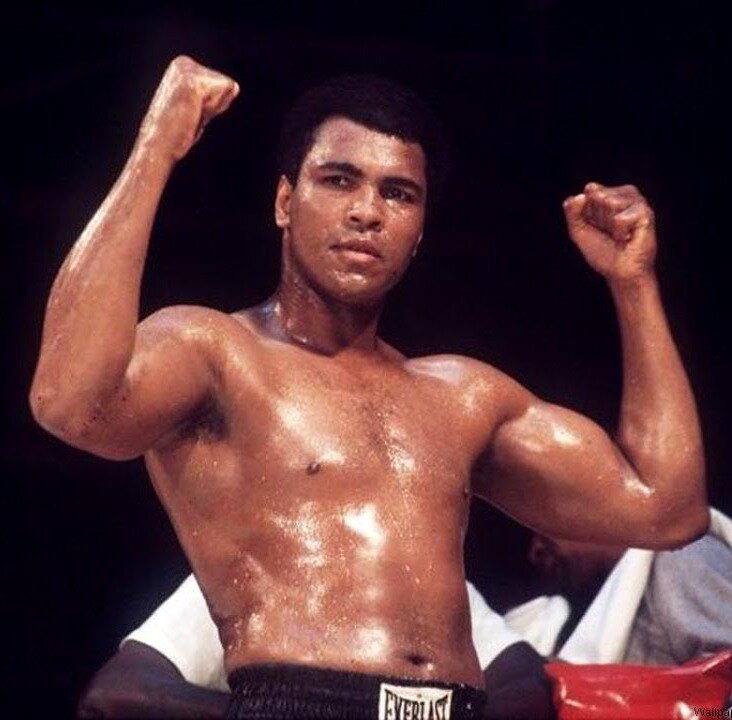 Мухаммед Али
Лудакрисс
Боб Марли
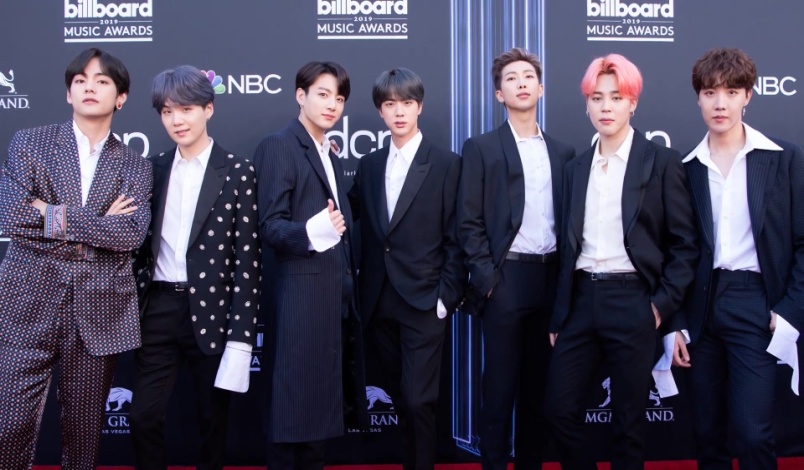 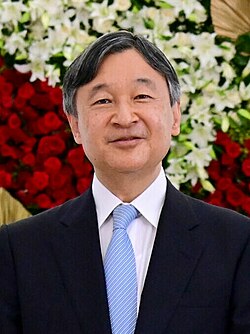 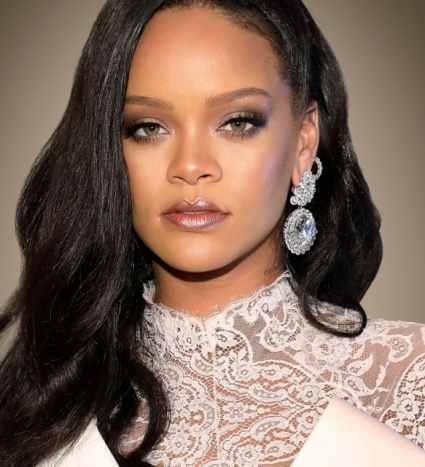 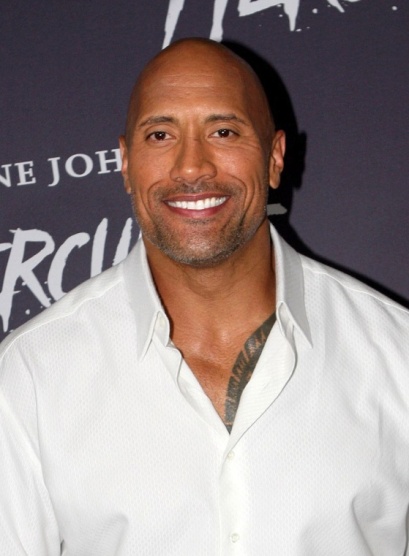 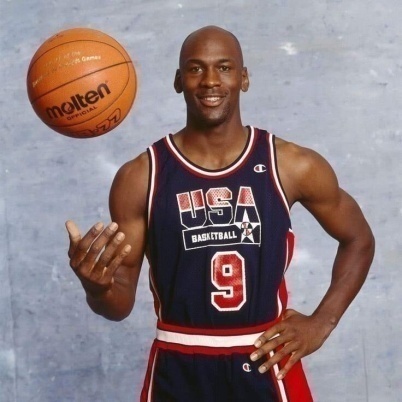 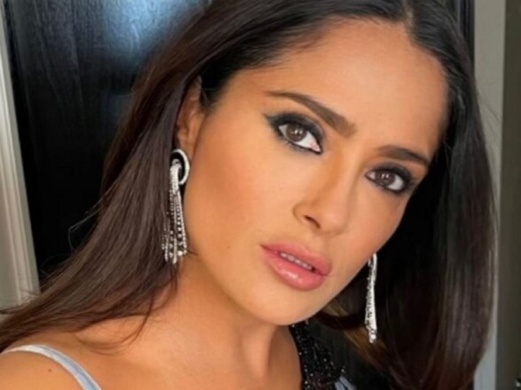 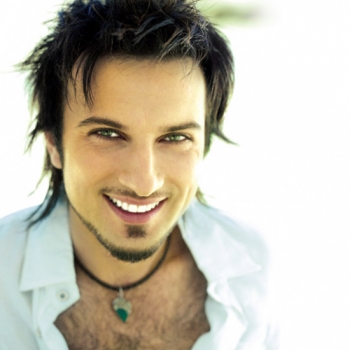 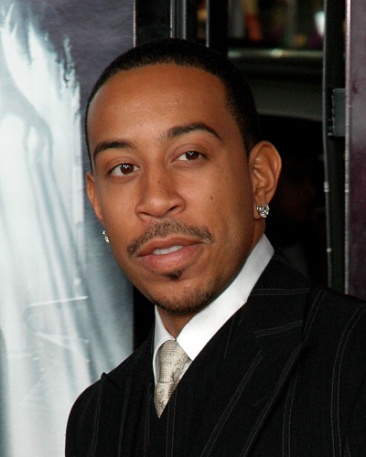 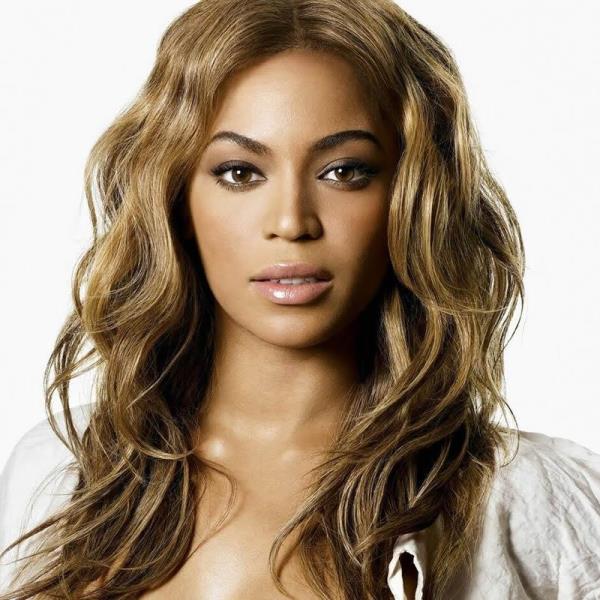 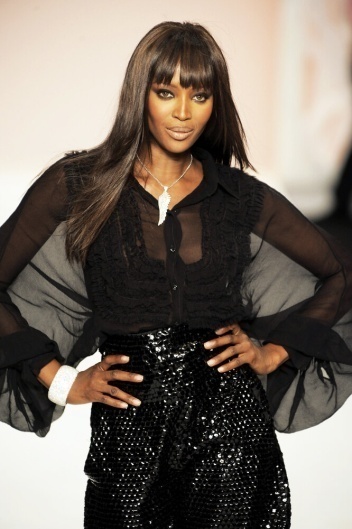 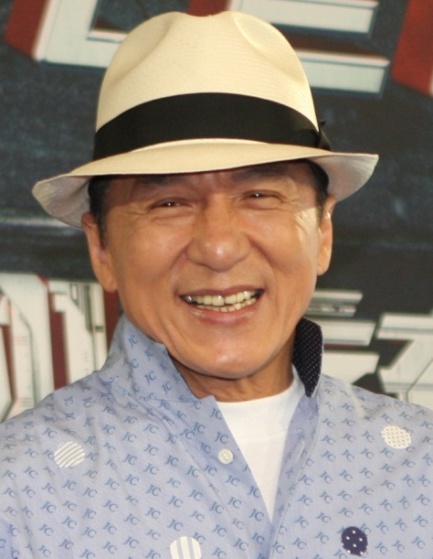 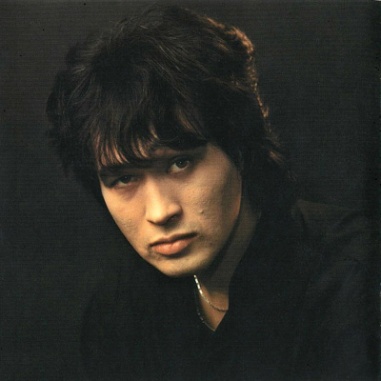 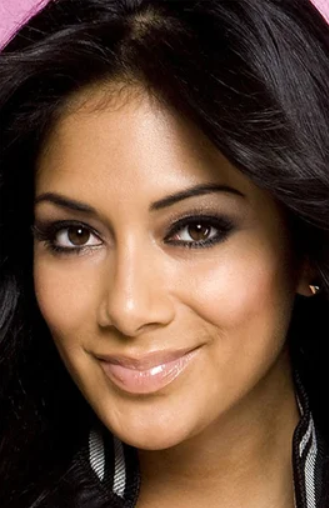 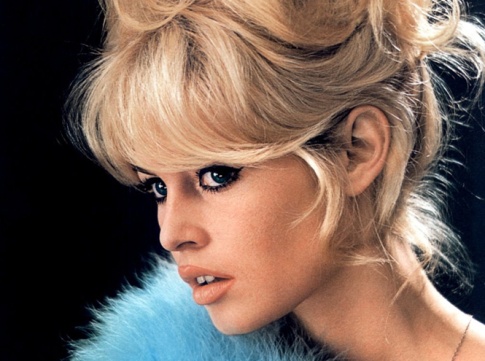 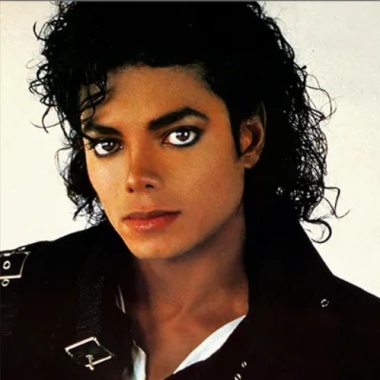 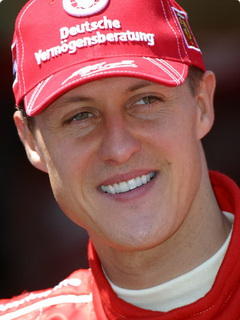 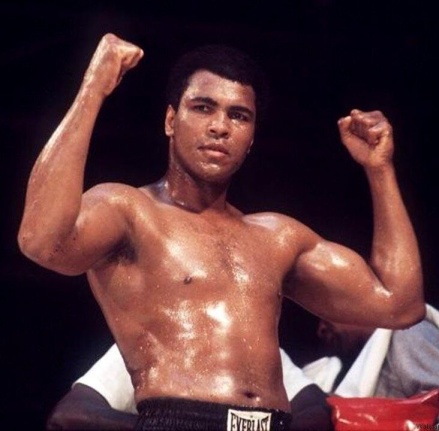 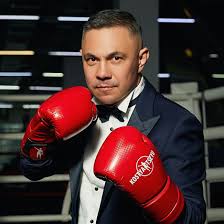 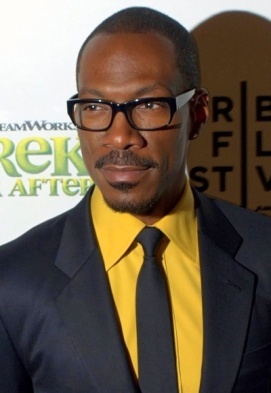 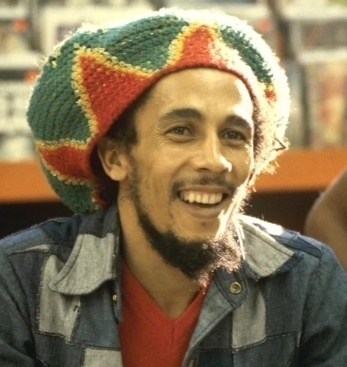 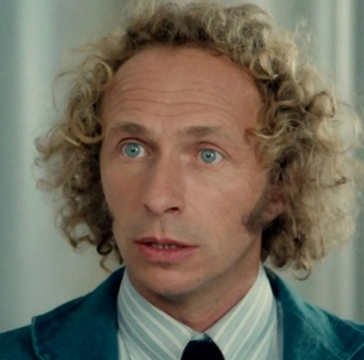 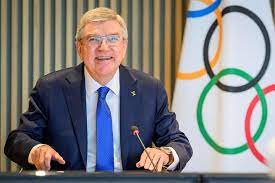 Численность населения Земли. 
Естественный прирост
Численность населения Земли (декабрь 2023 г.) = 8 млрд. чел.
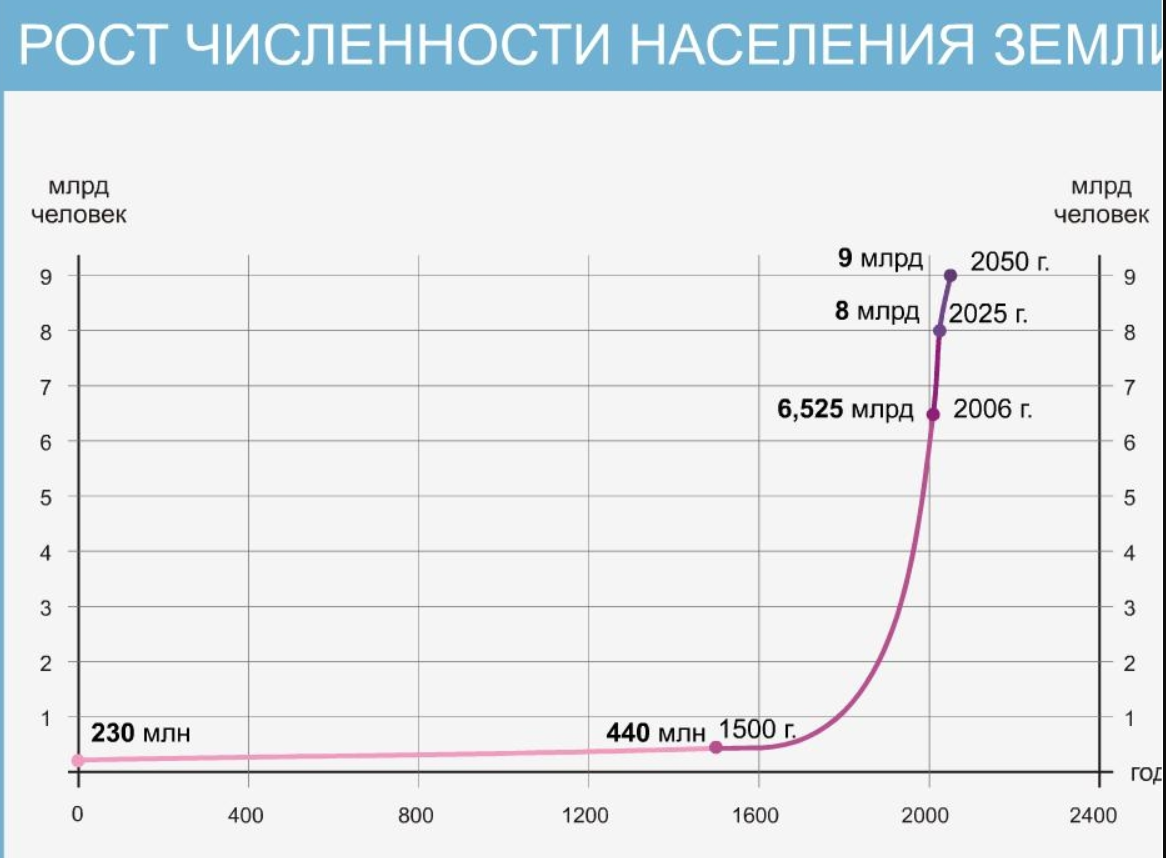 демографический взрыв
Изменение численности населения Земли
1 млрд. – 1800 г.
2 млрд. – 1927 г.
3 млрд. – 1960 г.
4 млрд – 1974 г.
5 млрд. - 1987 г.
6 млрд – 1999 г.
7 млрд – 2011 г.
8 млрд – 2023 г.
127 лет
33 года
14 лет
13 лет
12 лет
12 лет
12 лет
Причины резкого увеличения численности населения
Распад колоний
Повышение уровня развития многих стран
Повышение благосостояния населения
Развитие медицины (возможность лечить многие болезни)
Национальные традиции (ислам)
Рейтинг стран по численности населения
по данным на декабрь 2023 г
по данным на 2019
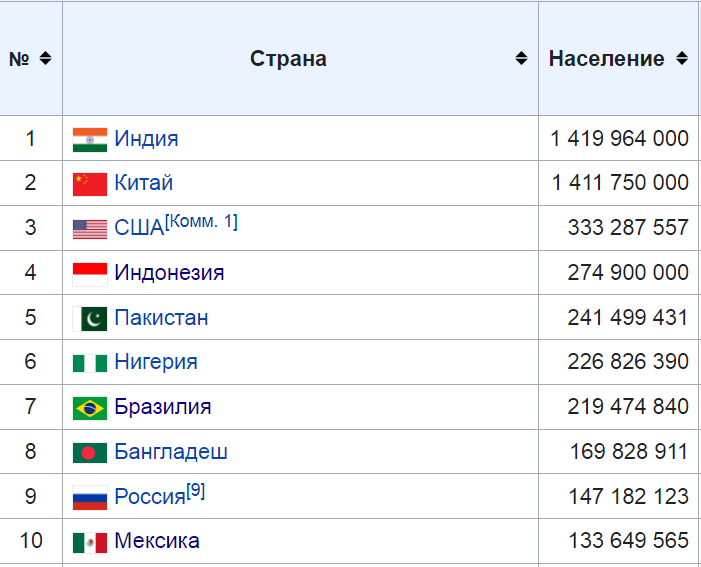 Разница между числом родившихся и умерших в расчете на 1 тыс. жителей за год называется естественный прирост (ЕП)
ЕП = Р - С
Р > С
положительный «+» ЕП
Р ˂ С
отрицательный  «-» ЕП
Р = С
нулевой ЕП
Естественная убыль
(уменьшение  численности)
Прирост населения 
(увеличение численности)
Стабильность 
численности населения
высокая доля пожилых
высокая доля детей
Рождаемость по странам мира
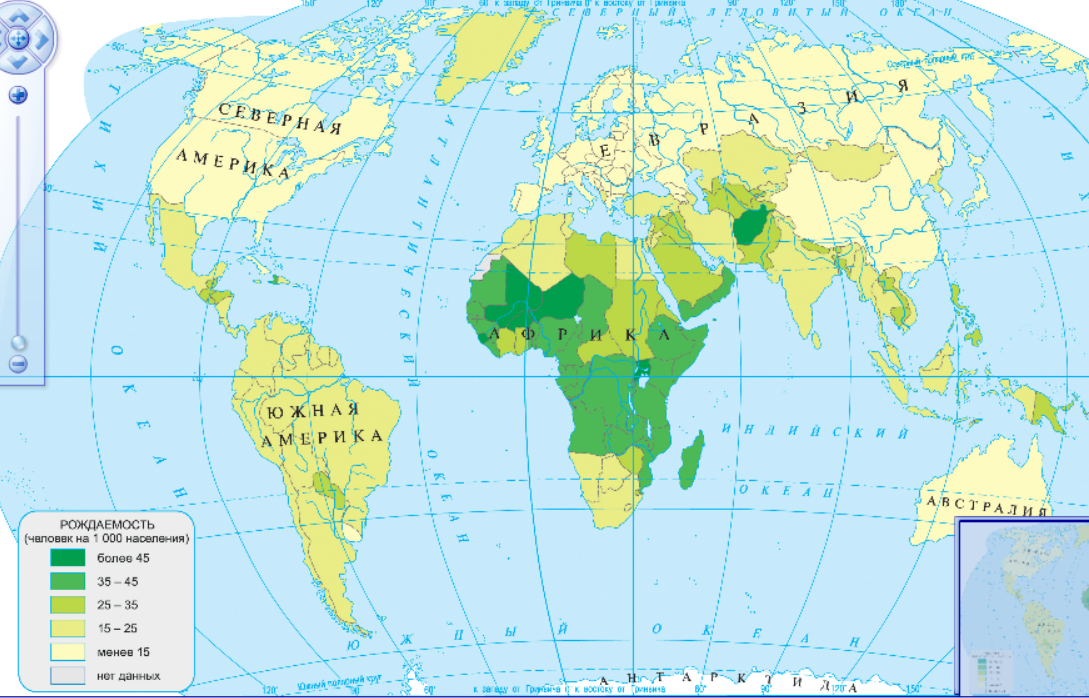 Смертность по странам мира
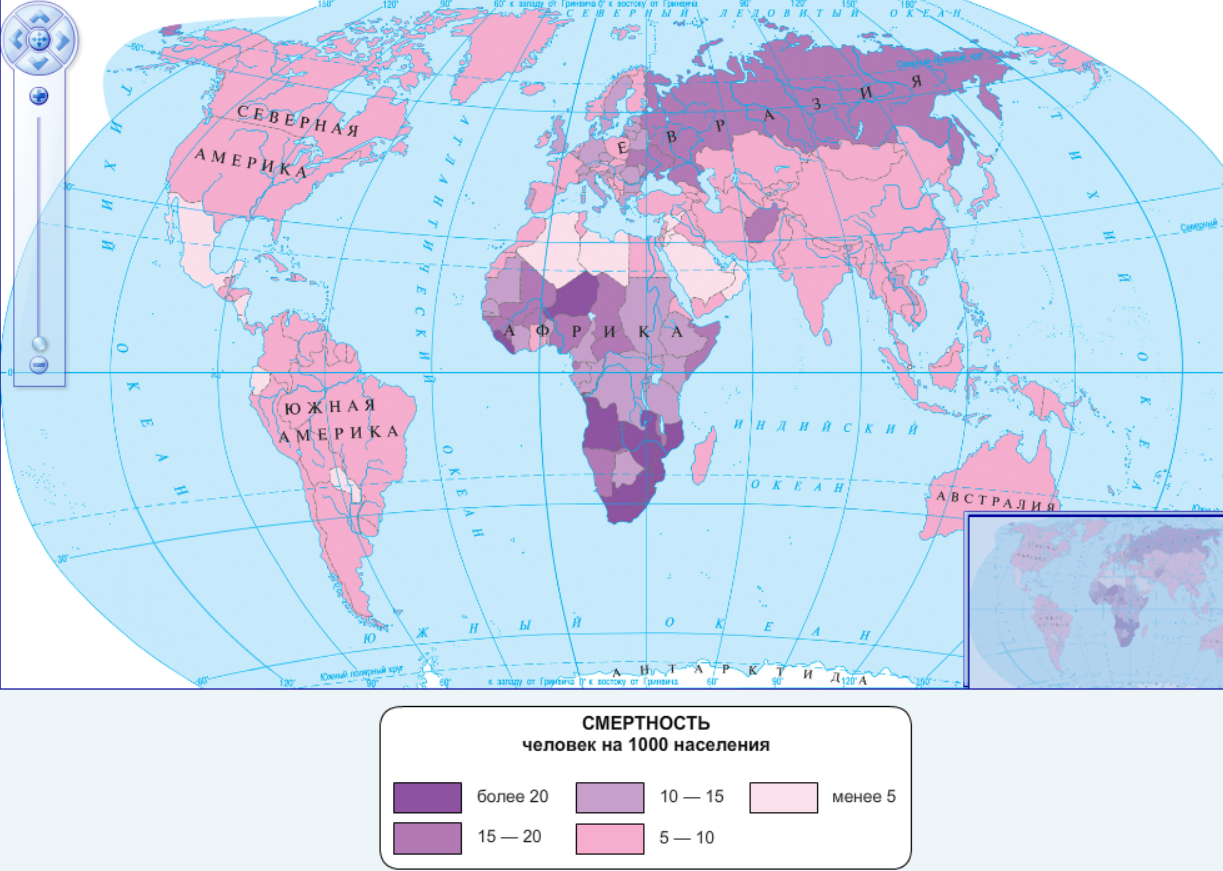 Естественный прирост по странам мира
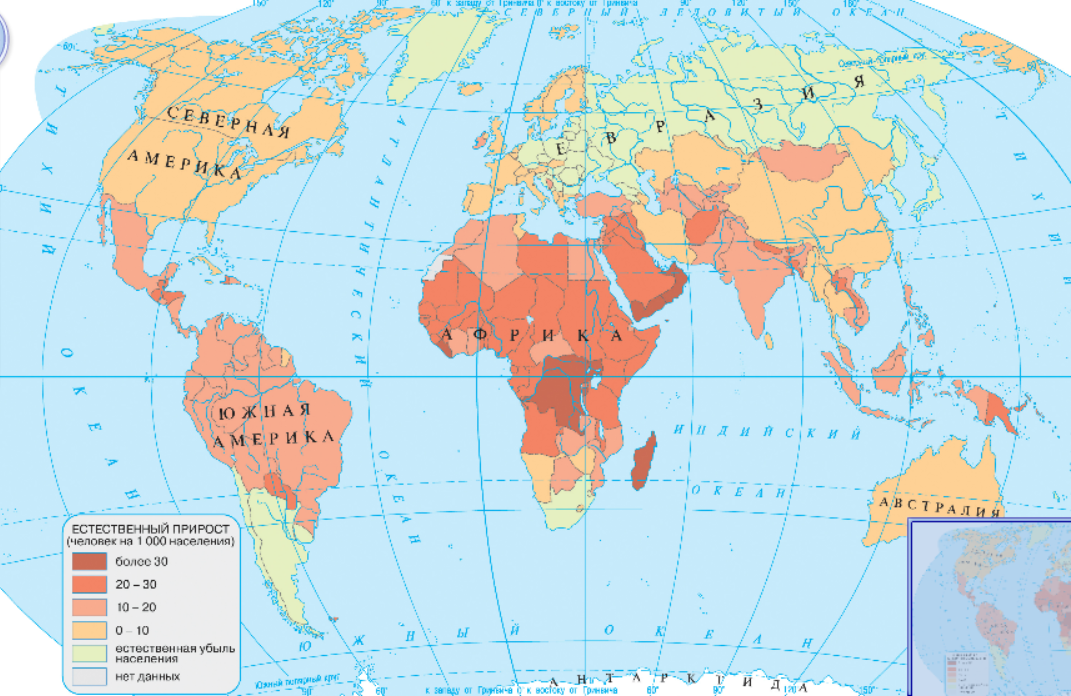 Задания по статистическим данным
1. Приведите примеры стран: 
с высоким положительным ЕП
с нулевым ЕП
с отрицательным ЕП

2. Рассчитайте ЕП для стран: Ангола, Пакистан, Франция. 
В какой из стран прирост численности населения будет наибольшим? наименьшим?
Задача
Стране Н рождаемость населения за год составила 16 чел/1000 жителей, смертность = 10 чел/ 1000 жителей. Какова будет численность населения этой страны через год, если на данный период времени численность населения составила 42 500 человек? Сколько лет потребуется стране Н для удвоения населения при современных показателях рождаемости и смертности?
Домашнее задание
параграф 11 (пересказ)
устно ответить на вопросы в конце параграфа
дополнительное задание (по желанию) выполнить письменно в тетради:
   Используя демографические данные, рассчитать и определить сможет ли Пакистан обогнать по численности населения Индонезию через 10 лет? (предоставить расчеты)